ЧТО ТАКОЕ ДЕТСТВО, ОПАЛЕННОЕ ВОЙНОЙ?
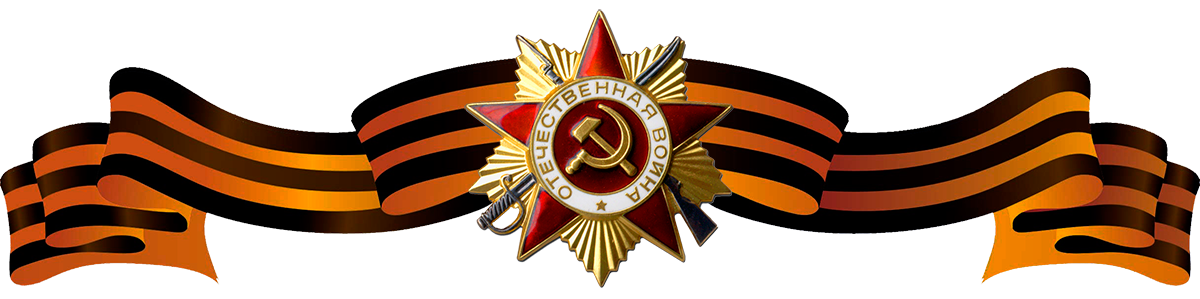 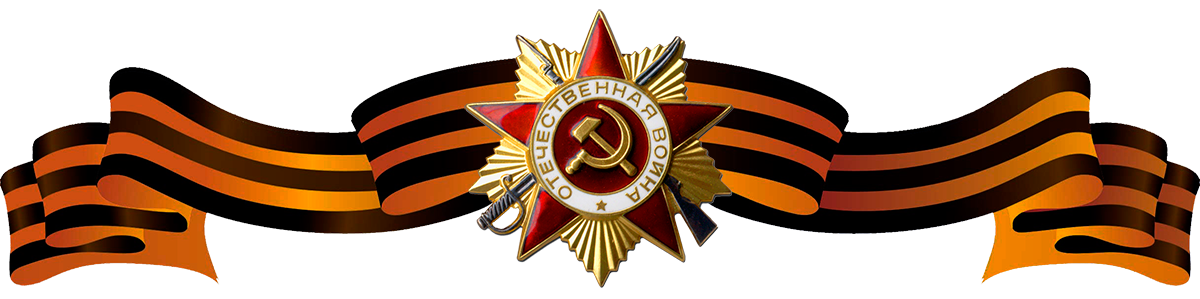 На войне невыносимо трудно всем - и старым, и малым, и солдатам, и их близким.Но особенно страдали дети. 
Страдали от холода и голода, от невозможности вернуться в детство, от кромешного ада бомбежек и страшной тишины сиротства.
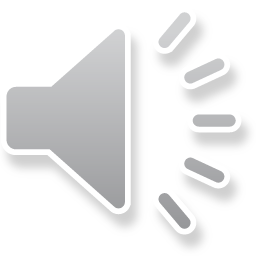 Когда папу и маму убили и ты остался совсем один
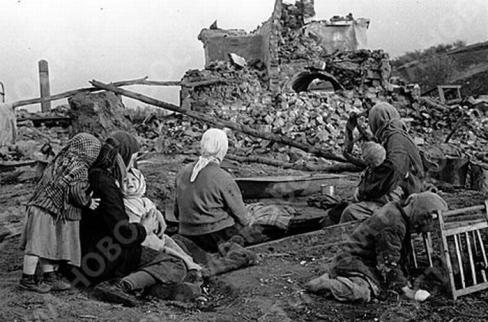 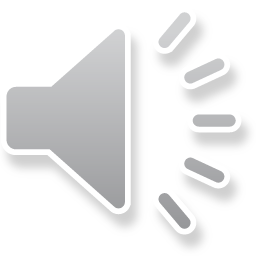 Когда нечего кушать и очень холодно
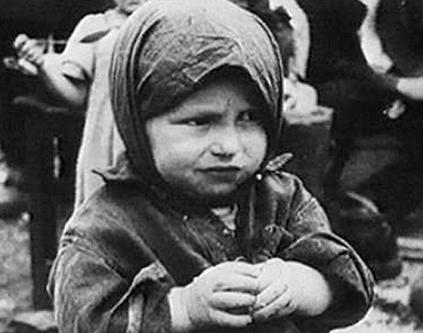 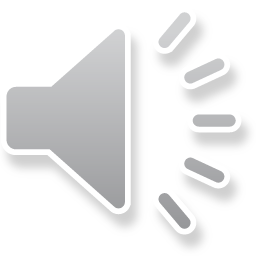 Трава поникла, где дети плакалиДети войны - боль отчаяннаИ сколько надо им минут молчания.
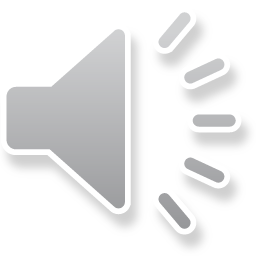 ГЕОРГИЕВСКАЯ ЛЕНТОЧКА
Символ памяти, тем кто защищал, страдал и не вернулся с ВОЙНЫ
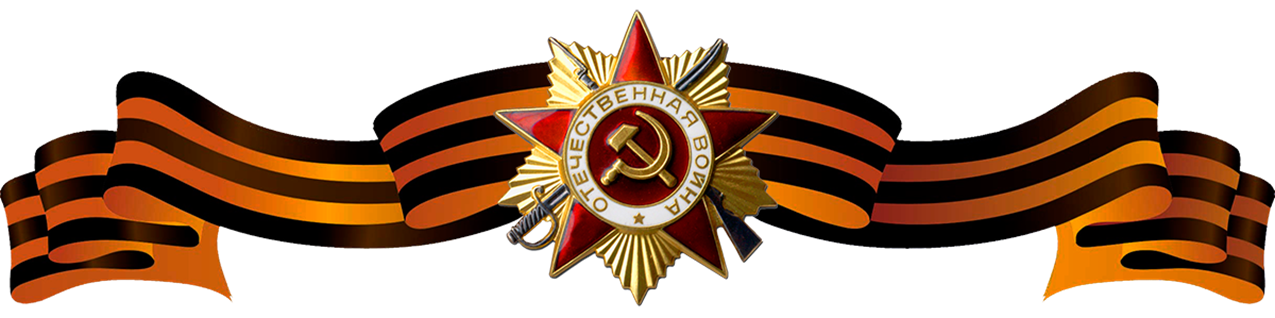 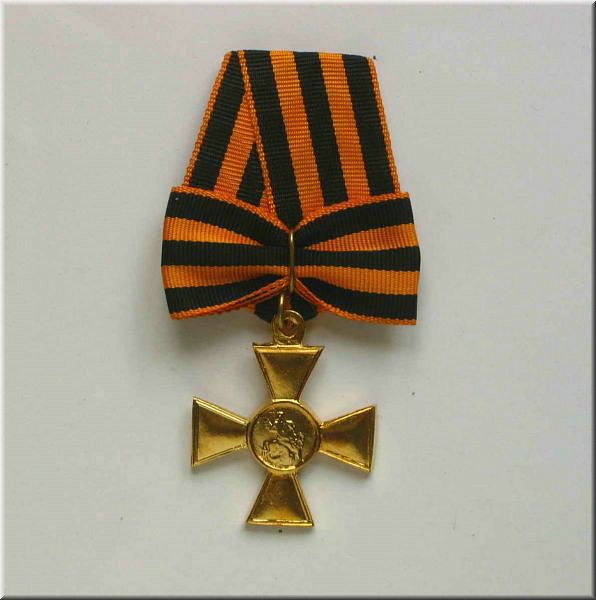 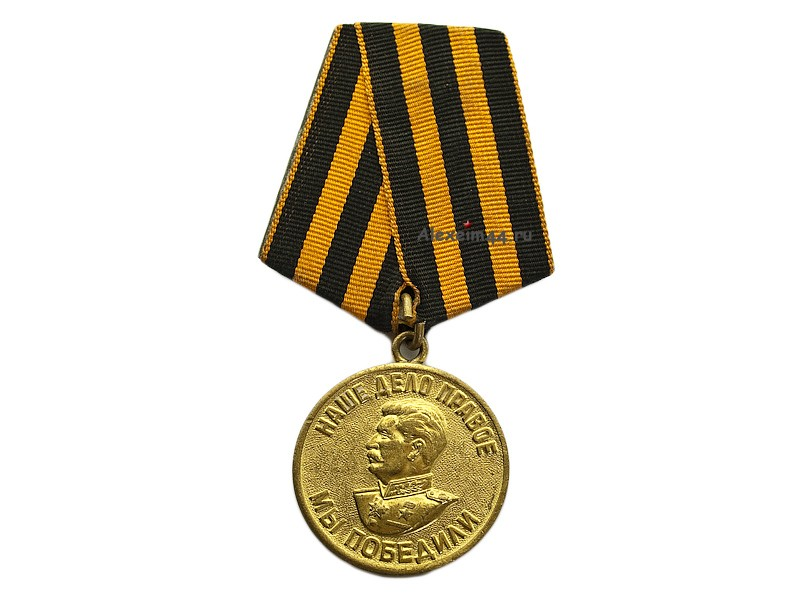 Как носить правильно ГЕОРГИЕВСКУЮ ЛЕНТОЧКУ?
На лацкане одежды ближе к сердцу , носят георгиевскую ленточку
Бантик, из георгиевской ленточки символизирует ЕДИНСТВО ЛЮДЕЙ , объединенных памятью о ВОЙНЕ.
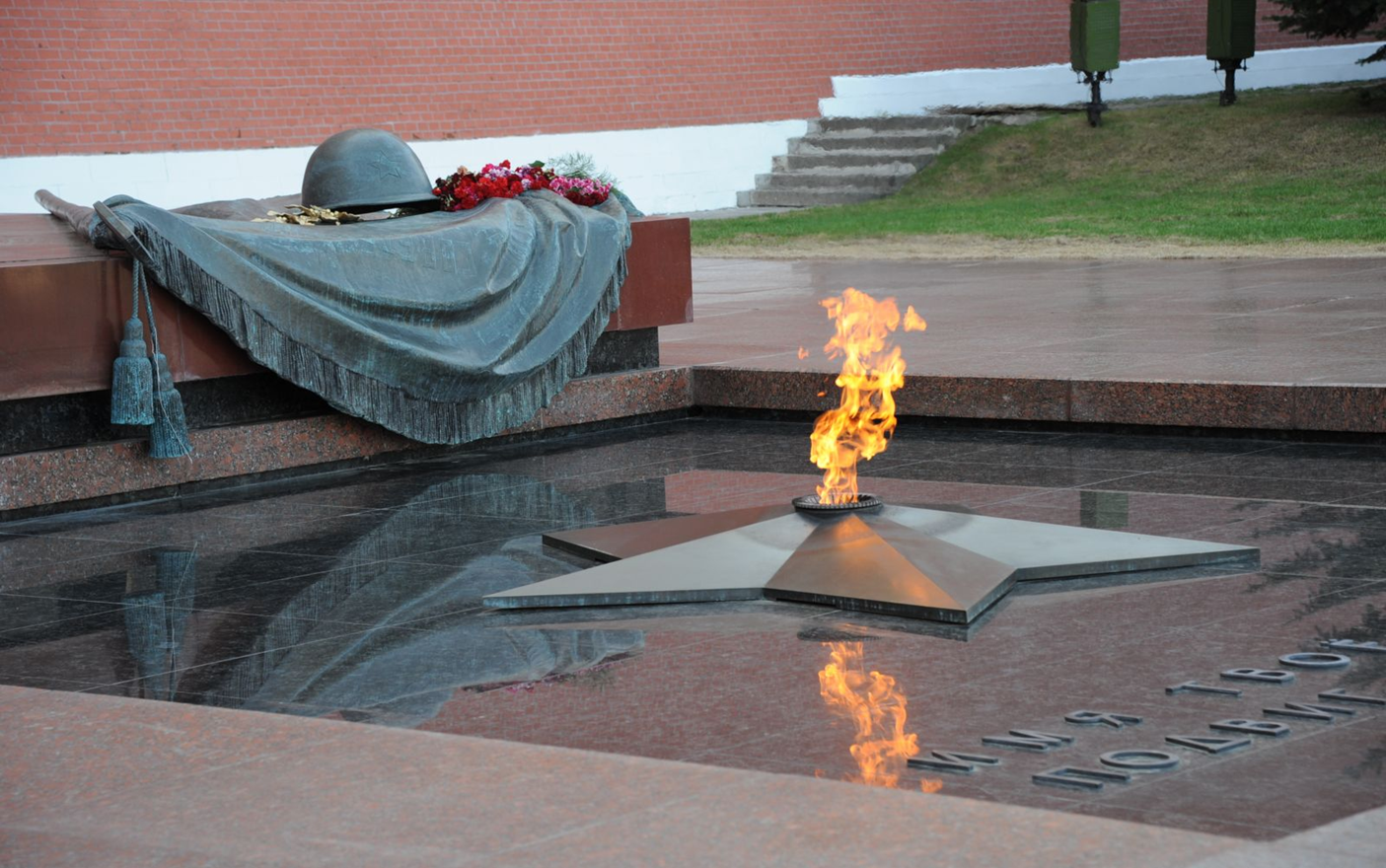 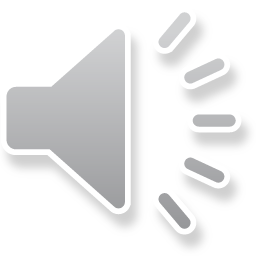